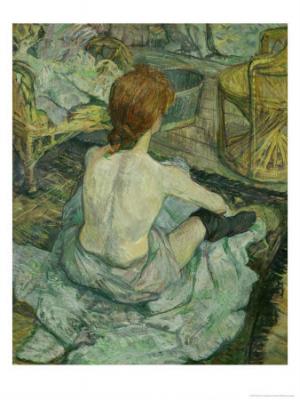 BAÑOS
MARÍA CECILIA TORRES VARGAS
ARQUITECTA.
I. TOULOUSE LAUTREC
Henri-Marie-Raymond  de Toulouse-Lautrec; Albi, Francia, 1864-Malromé, id., 1901) .
QUE ES UN BAÑO?
Es una habitación donde se satisface una necesidad principal:  La evacuación de desechos sólidos y líquidos del cuerpo.
 
Así mismo cumple con la función de aseo.
PARTES

- Una bañera y/o ducha (en algunos países llamada regadera).
- Un inodoro.
- Un lavabo.
- Dependiendo del país, un bidé y ocasionalmente, armarios o repisas.
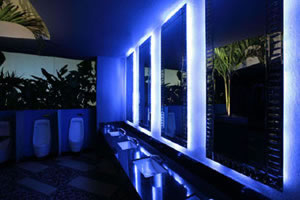 BAÑOS
El cuarto de baño cada vez cobra mayor importancia dentro de una vivienda. 

Con la incorporación de nuevas tecnologías como las bañeras y columnas de ducha con hidromasaje, nuestros baños pueden llegar a ser el espacio de la casa donde llegamos a relajarnos luego de una jornada agotadora.
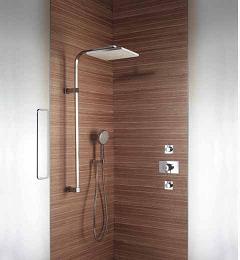 ROCIADOR DE AGUA
NORMA A 020 / CAP. III: CARACTERISTICAS DE LAS VIVIENDAS.


Artículo 25.- Las edificaciones para vivienda estarán
provistas de servicios sanitarios, según las siguientes cantidades
mínimas:

Viviendas hasta 25 m2: 1 inodoro, 1 ducha y 1 lavadero
Viviendas con más de 25 m2: 1 inodoro, 1 lavatorio, 1 ducha y un lavadero
RNE
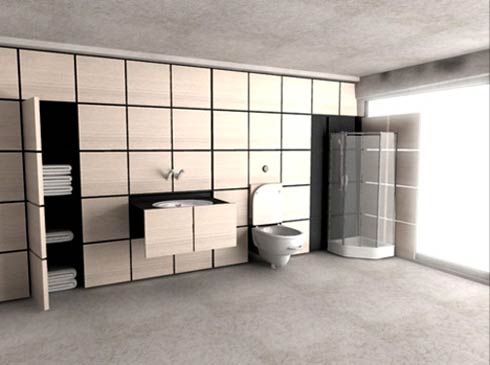 FUENTE: Ministerio de Vivienda Construcción y Saneamiento (2006). Reglamento Nacional de Edificaciones, Perú.
NORMA A 020 / CAP. III: CARACTERISTICAS DE LAS VIVIENDAS.

Artículo 25.- Las tuberías de instalaciones sanitarias
deben estar identificadas para su reparación.

Todos los ambientes de aseo o donde se encuentre un
aparato sanitario deberán contar con una válvula de control
y un sumidero capaz de recoger el agua que pudiera
fugar en un desperfecto
RNE
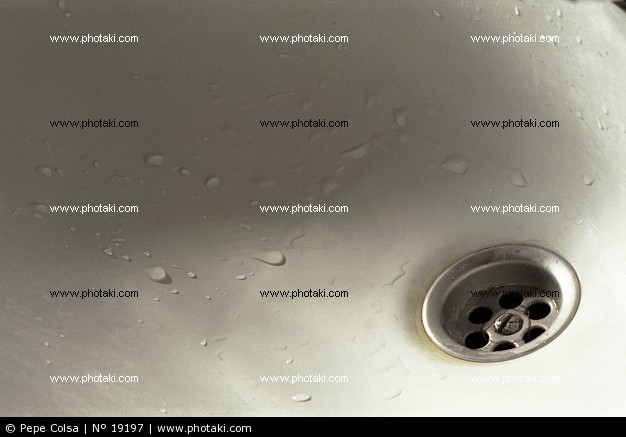 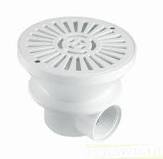 FUENTE: Ministerio de Vivienda Construcción y Saneamiento (2006). Reglamento Nacional de Edificaciones, Perú.
RNE
Norma A 020
CAP. VI SERVICIOS SANITARIOS
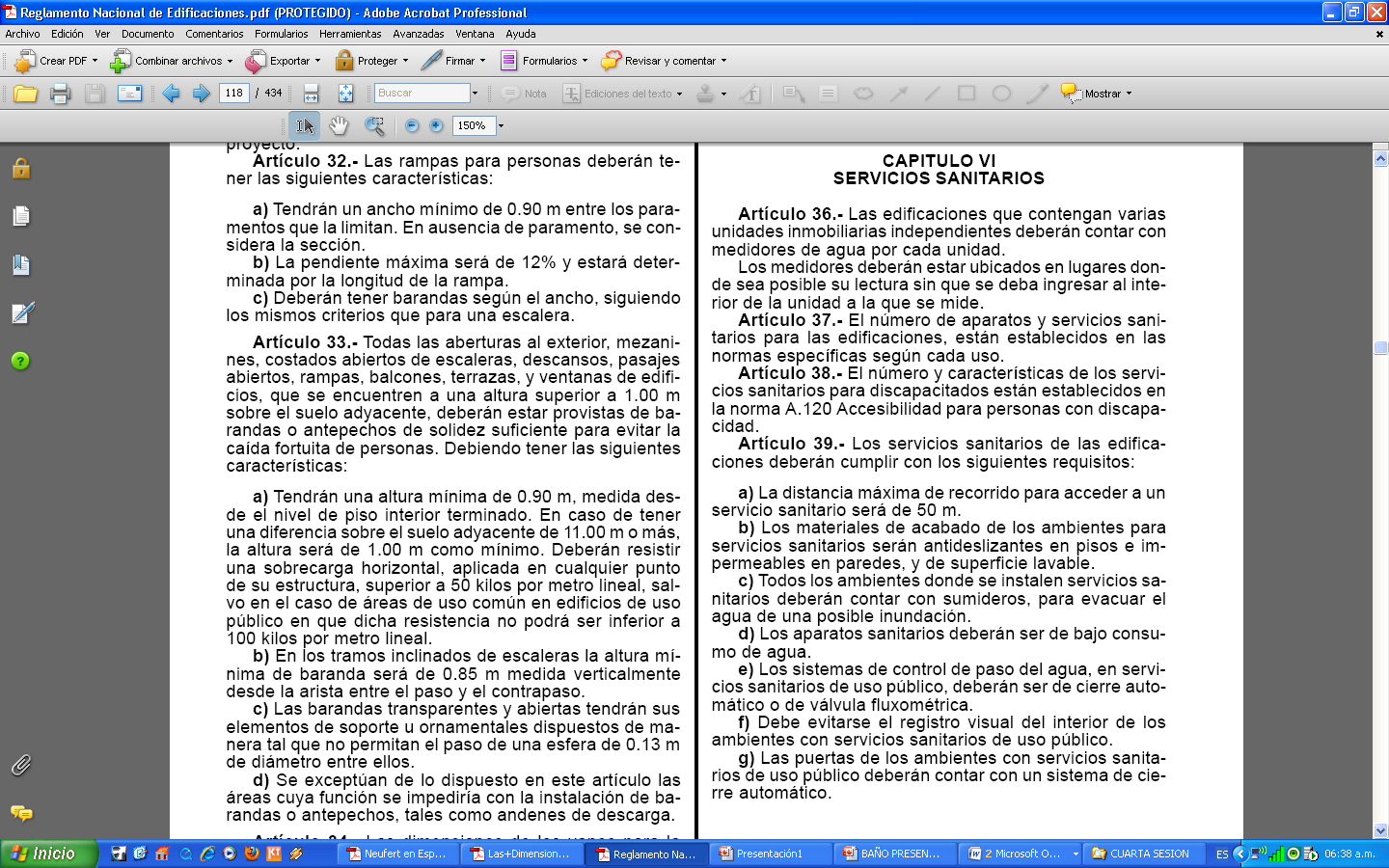 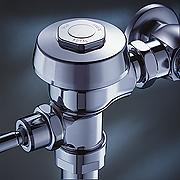 FUENTE: Ministerio de Vivienda Construcción y Saneamiento (2006). Reglamento Nacional de Edificaciones, Perú.
APARATOS SANITARIOS
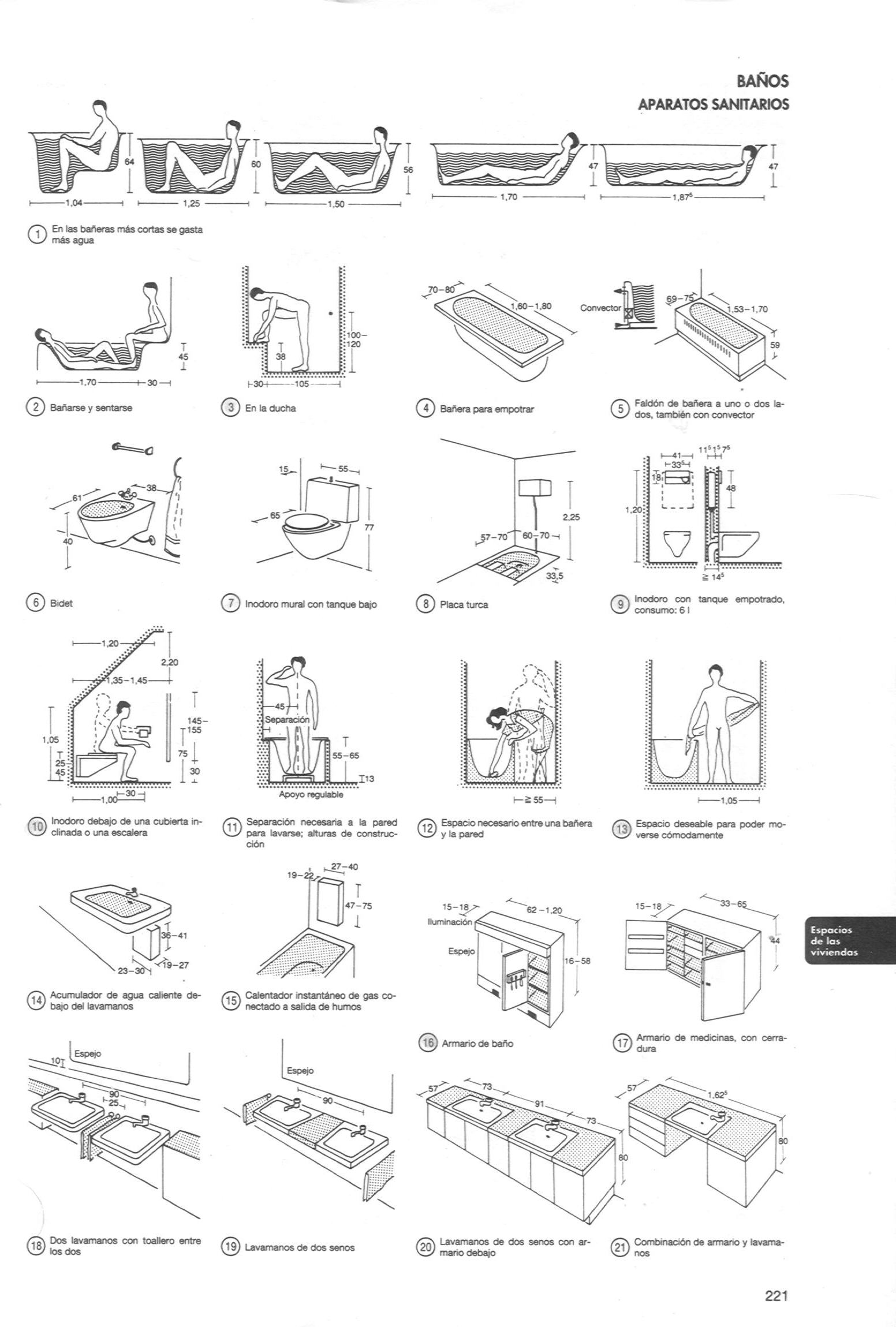 FUENTE: NEUFERT, E.(1995) . Arte de Proyectar en Arquitectura. Barcelona: G.Gili
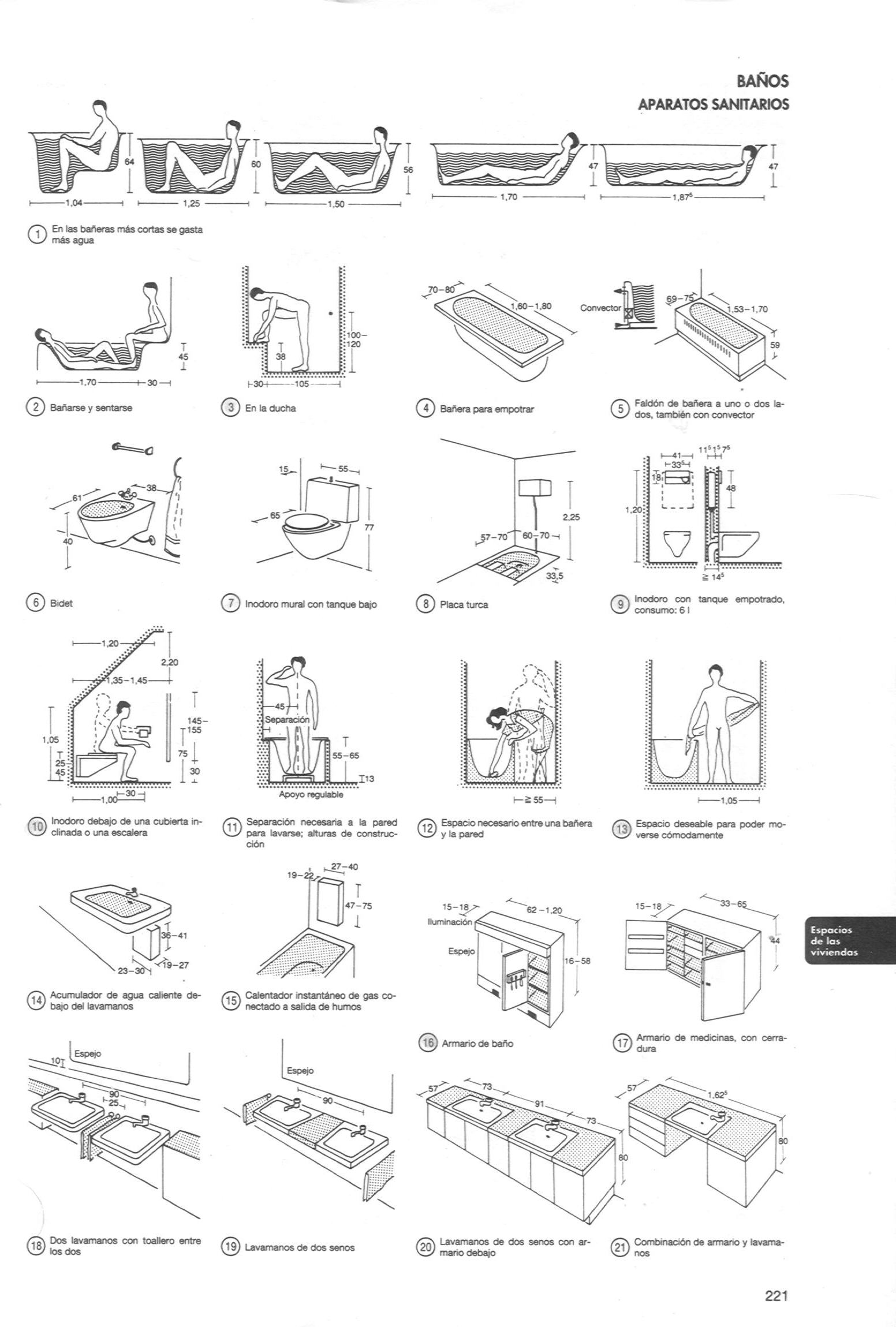 FUENTE: NEUFERT, E.(1995) . Arte de Proyectar en Arquitectura. Barcelona: G.Gili
DSITRIBUCION
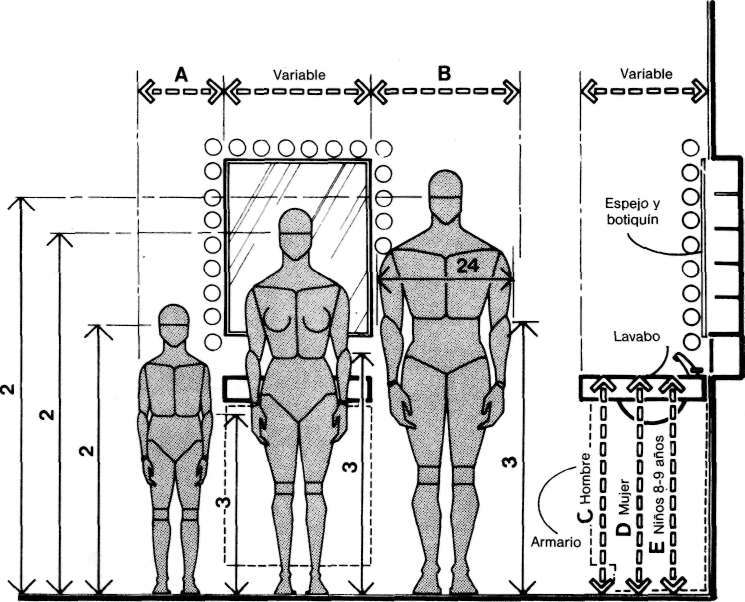 FUENTE: Panero, J., Zelnic, M. (1996). Las Dimensiones Humanas en los Espacios, Ed. sétima, México: G. Gilli.
ACCESORIOS DE UN BAÑO
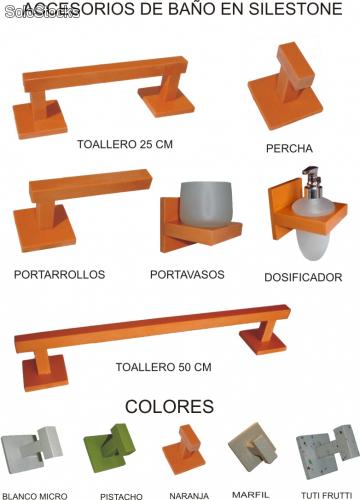 http://www.google.com.pe/imgres?q=accesorios+del+ba%C3%B1o&hl=es&sa=X&biw=1440&bih=675&tbm=isch&prmd=imvns&tbnid=r_XjQcUAJWmt3M:&imgrefurl=http://www.solostocks.com/venta-productos/hogar/complementos-bano/accesorios-de-bano-en-silestone-1770645&docid=nV6f4pZx5-tyJM&w=360&h=500&ei=rTqUTvXeMMOztwfQiKmGBw&zoom=1&iact=hc&vpx=755&vpy=271&dur=109&hovh=265&hovw=190&tx=107&ty=138&page=1&tbnh=157&tbnw=113&start=0&ndsp=19&ved=1t:429,r:9,s:0
DATOS ANTROPOMETRICOS
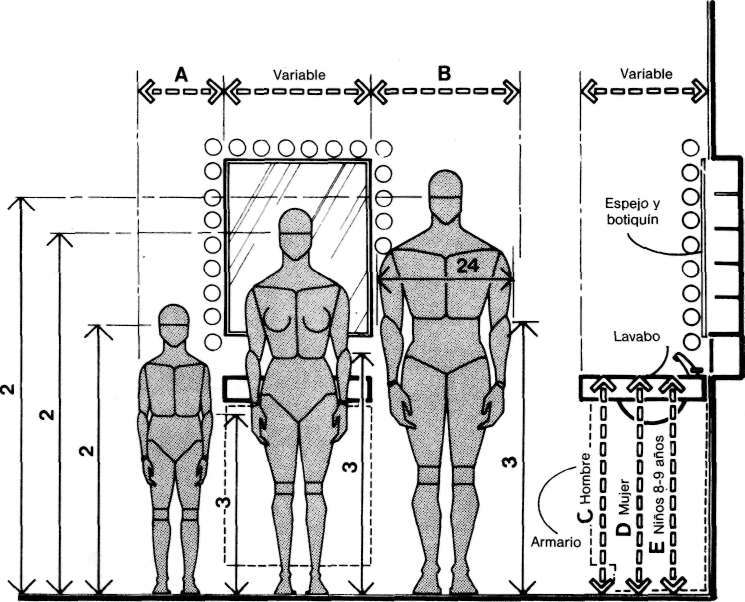 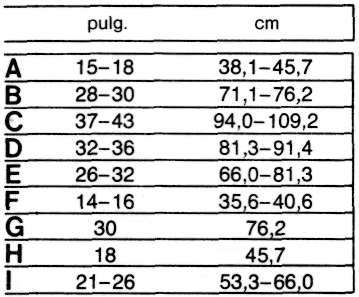 FUENTE: Panero, J., Zelnic, M. (1996). Las Dimensiones Humanas en los Espacios, Ed. sétima, México: G. Gilli.
DATOS ANTROPOMETRICOS
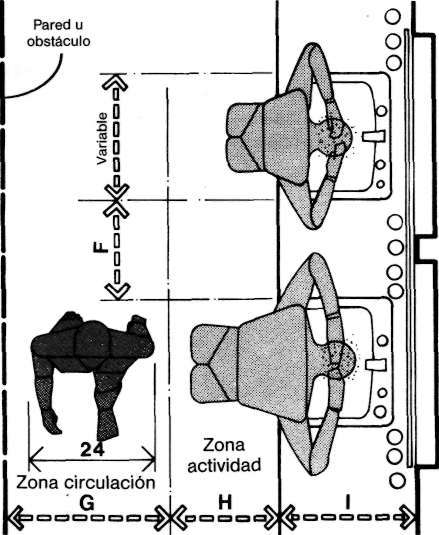 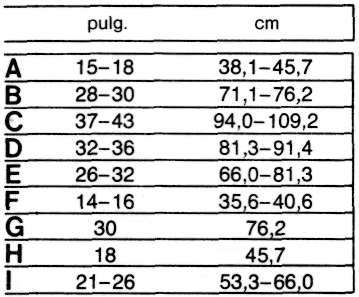 FUENTE: Panero, J., Zelnic, M. (1996). Las Dimensiones Humanas en los Espacios, Ed. sétima, México: G. Gilli.
DATOS ANTROPOMETRICOS
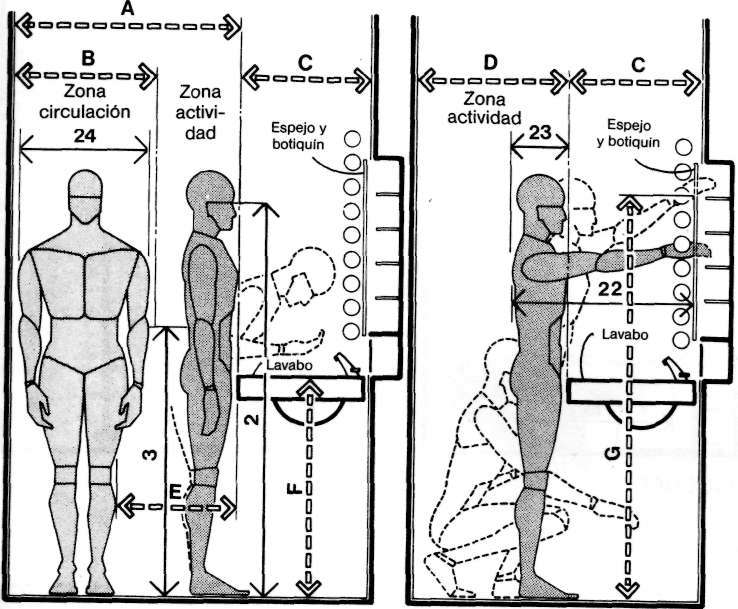 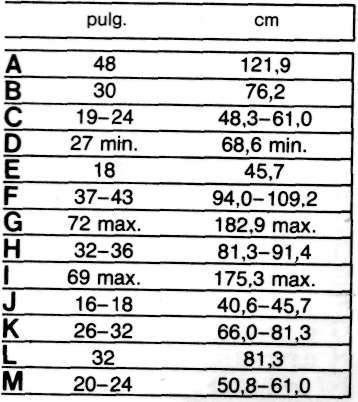 FUENTE: Panero, J., Zelnic, M. (1996). Las Dimensiones Humanas en los Espacios, Ed. sétima, México: G. Gilli.
DATOS ANTROPOMETRICOS
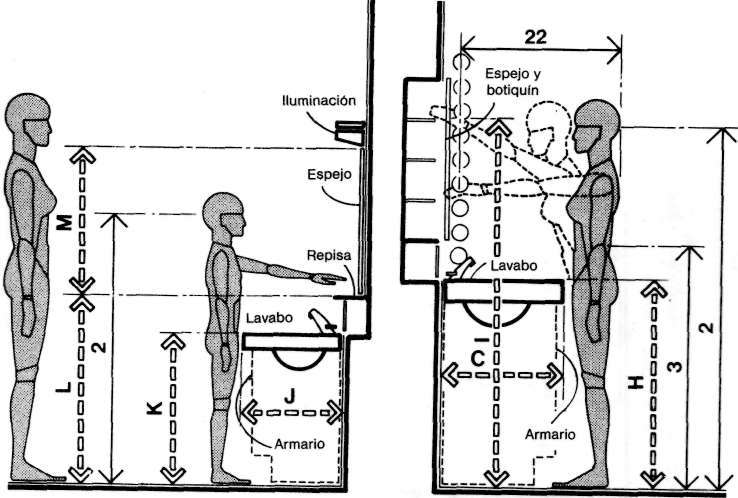 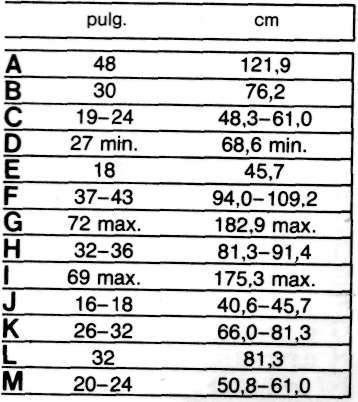 FUENTE: Panero, J., Zelnic, M. (1996). Las Dimensiones Humanas en los Espacios, Ed. sétima, México: G. Gilli.
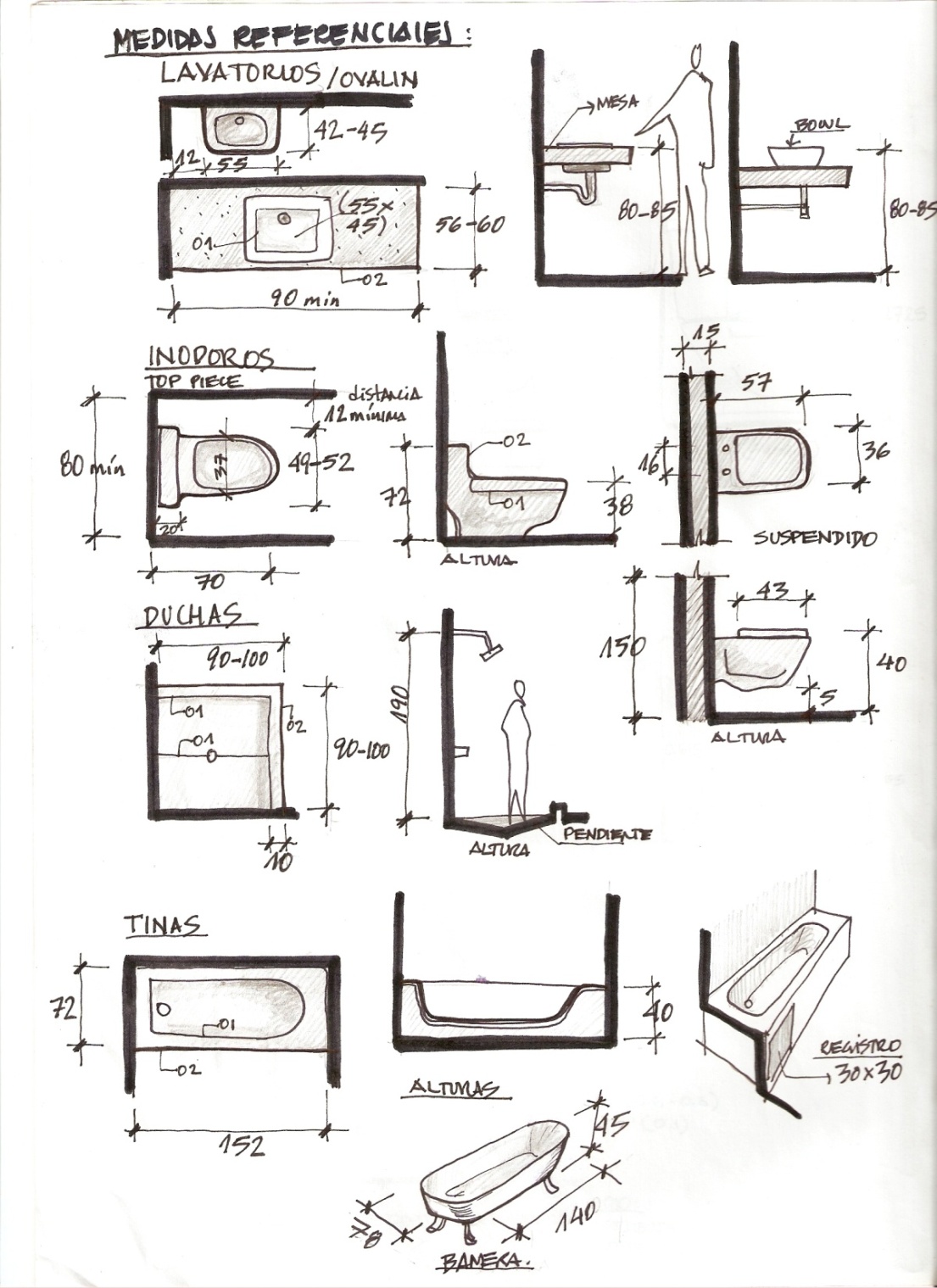 MEDIDAS REFERENCIALES
DISTRIBUCION BAÑOS EJM.
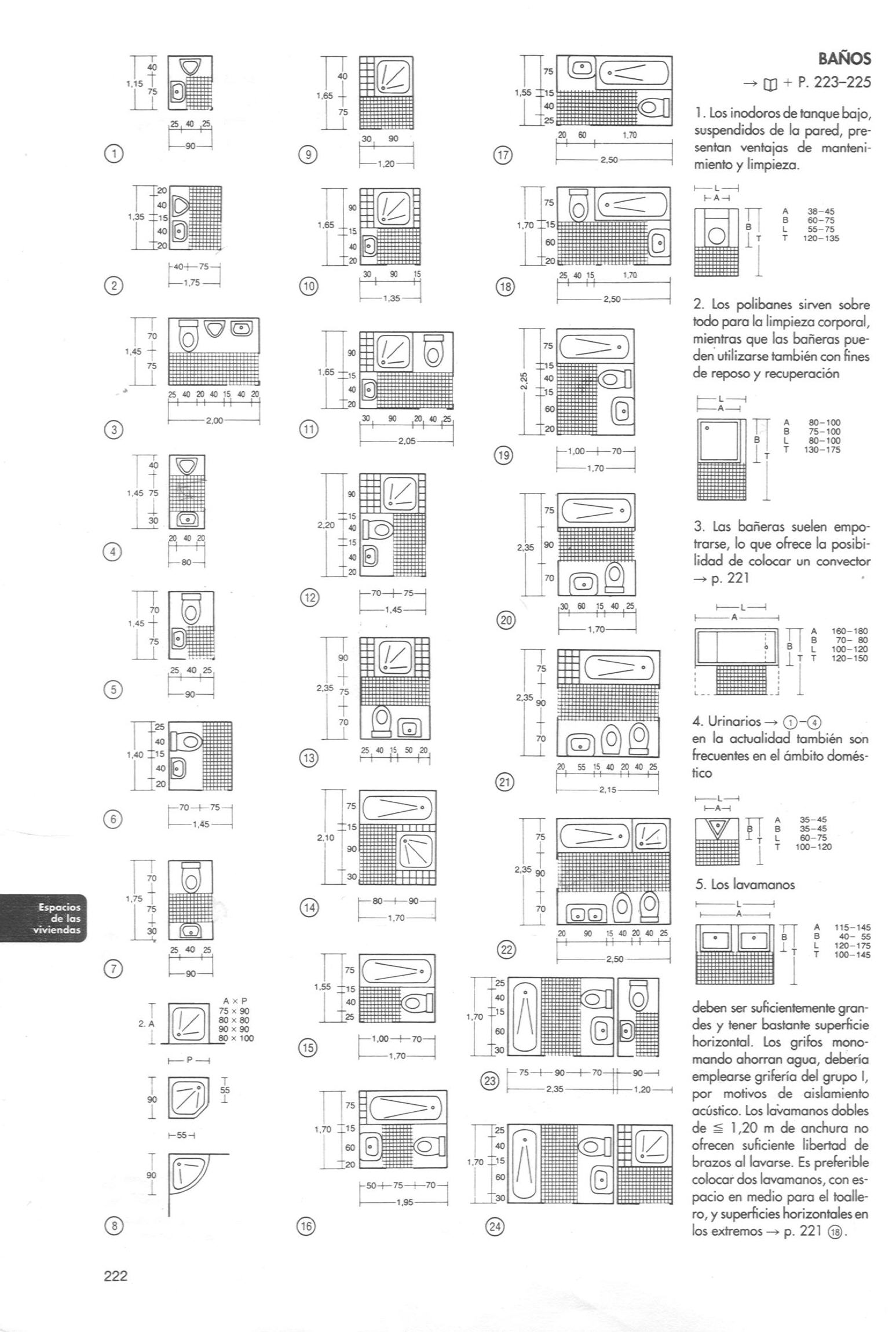 FUENTE: NEUFERT, E.(1995) . Arte de Proyectar en Arquitectura. Barcelona: G.Gili
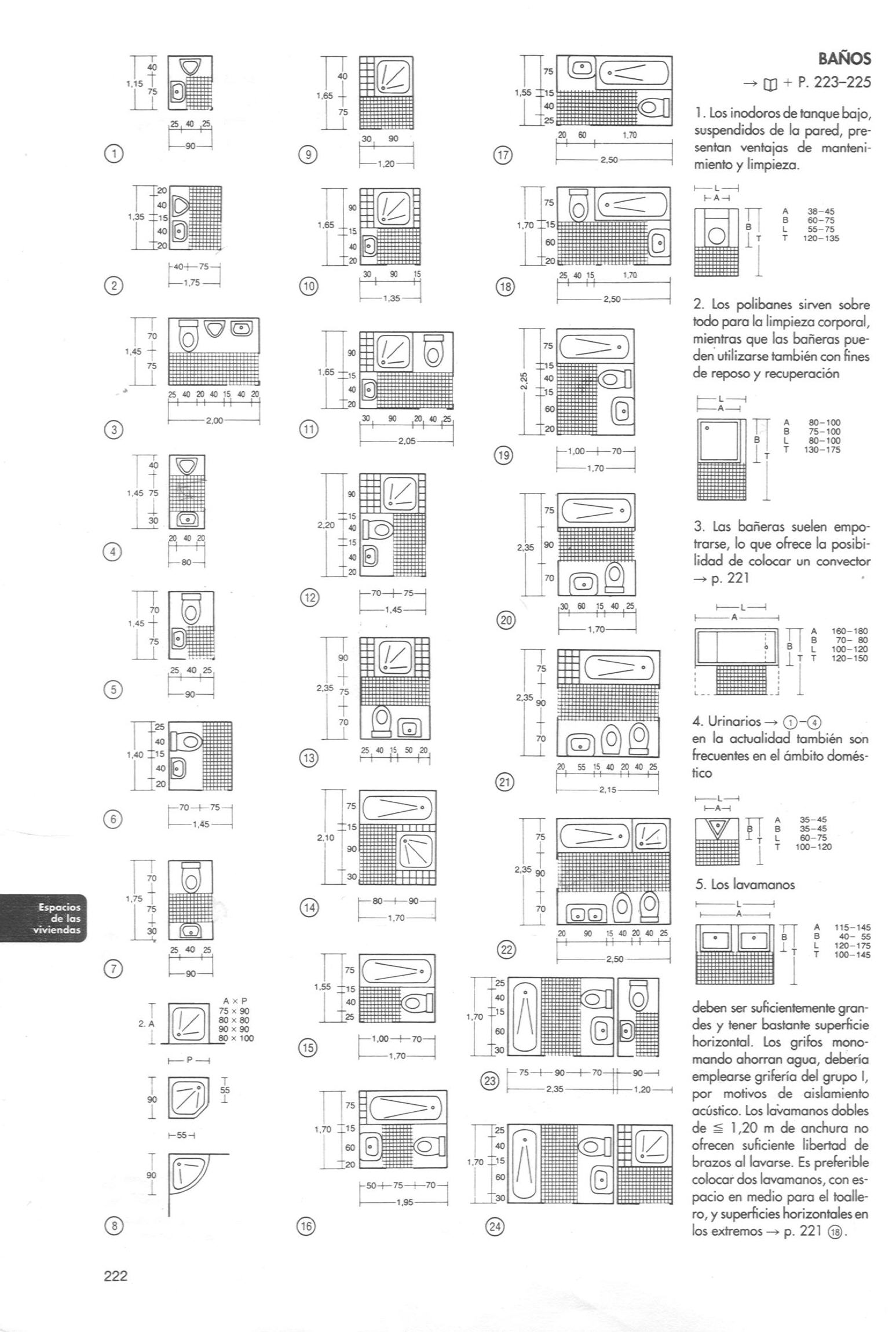 FUENTE: NEUFERT, E.(1995) . Arte de Proyectar en Arquitectura. Barcelona: G.Gili.
DISTRIBUCION BAÑOS EJM.
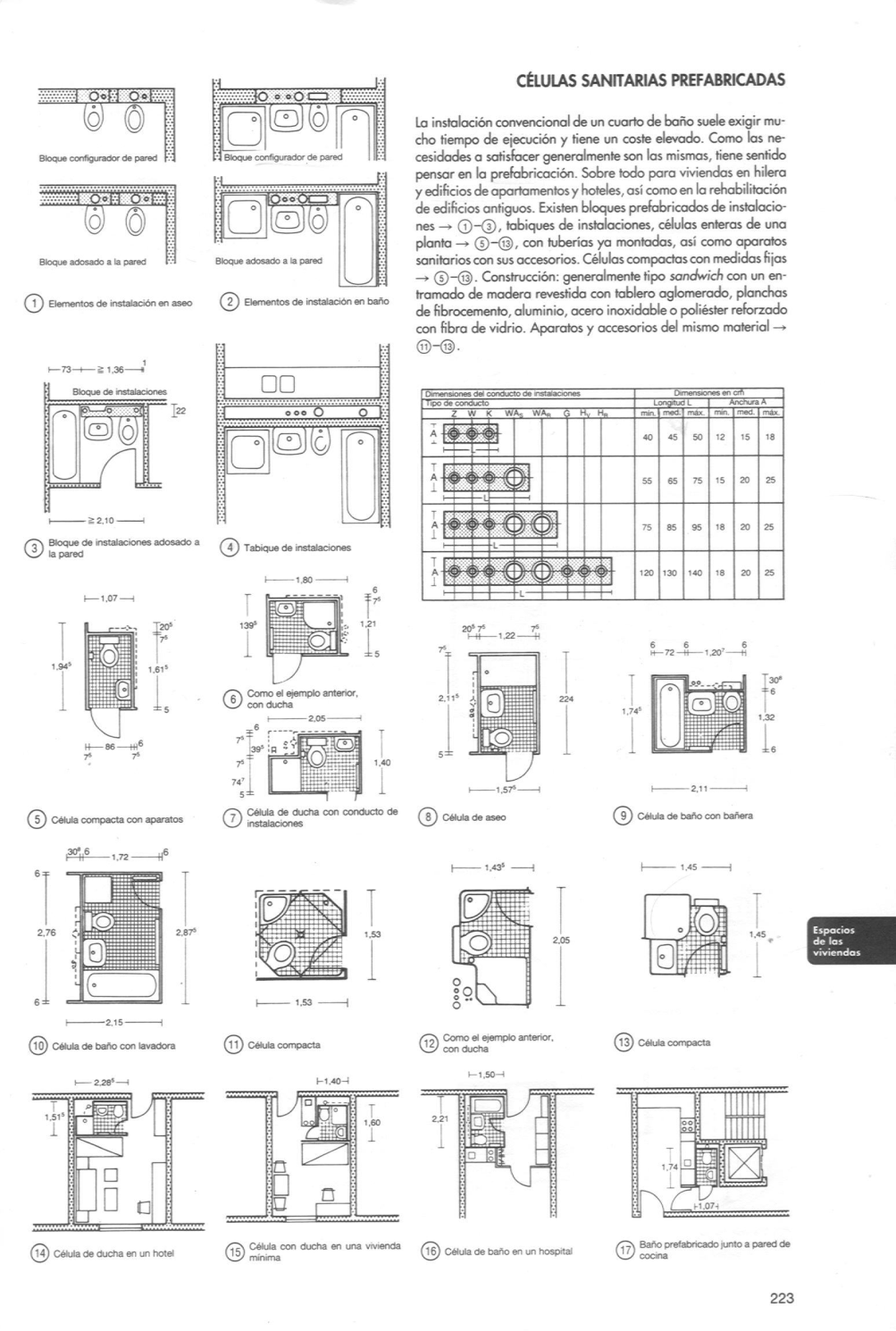 DISTRIBUCION BAÑOS EJM.
DISTRIBUCION BAÑOS EJM.
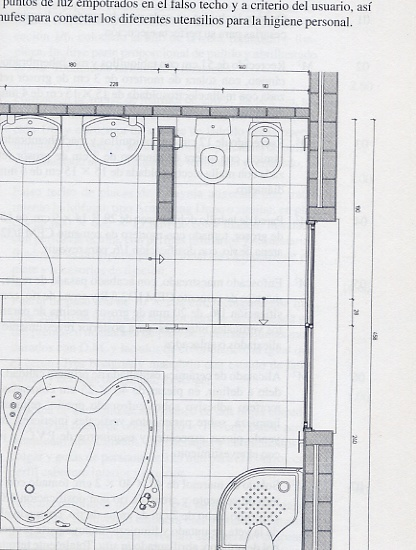 DISTRIBUCION BAÑOS EJM.
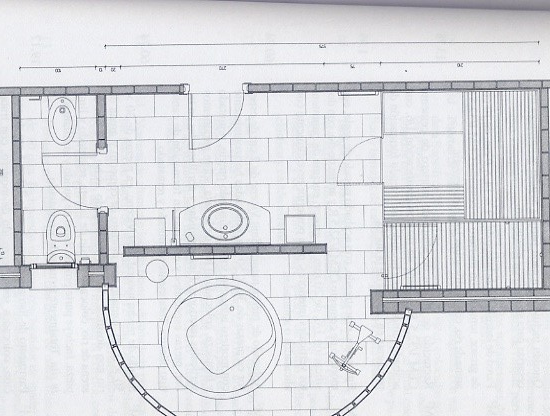 DISTRIBUCION BAÑOS EJM.
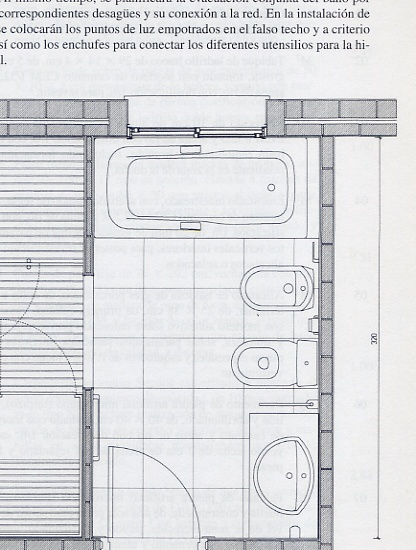 DISTRIBUCION BAÑOS EJM.
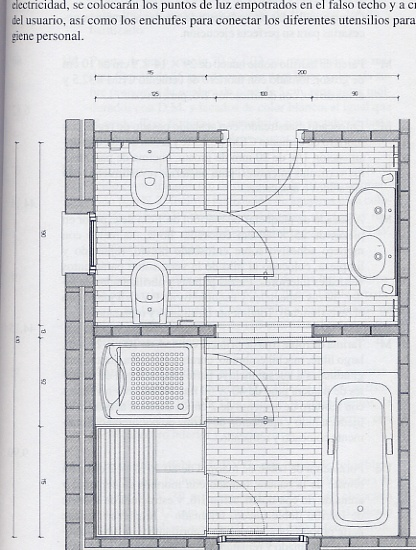 DISTRIBUCION BAÑOS EJM.
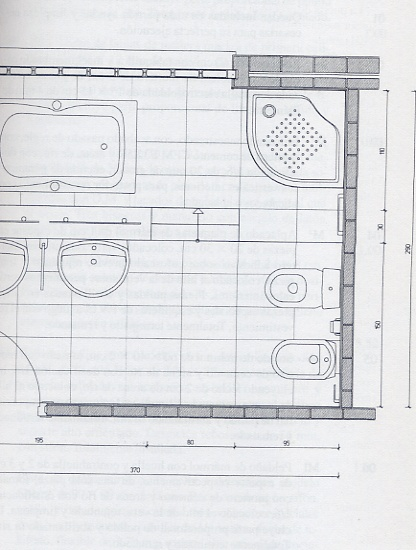 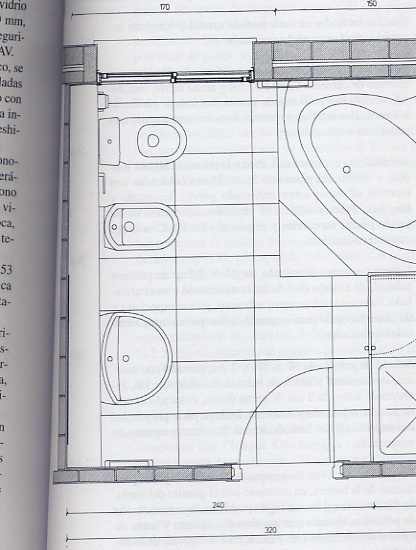 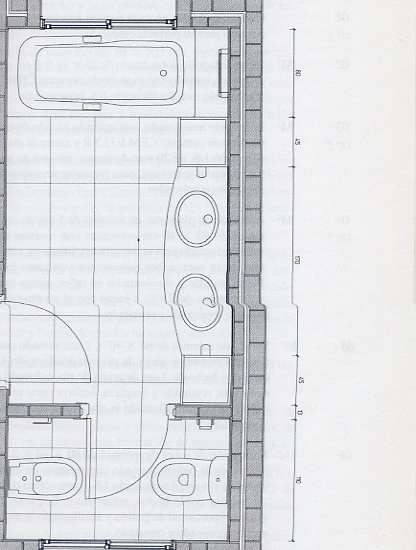 DISTRIBUCION BAÑOS EJM.
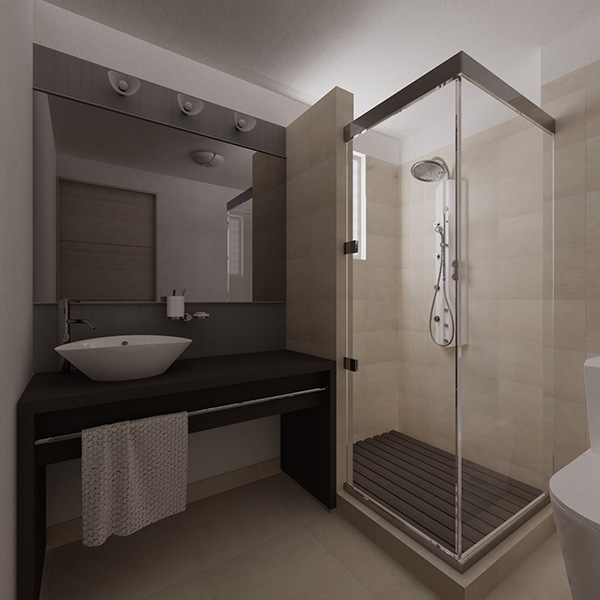 BAÑO PRINCIPAL CON DOS POZAS
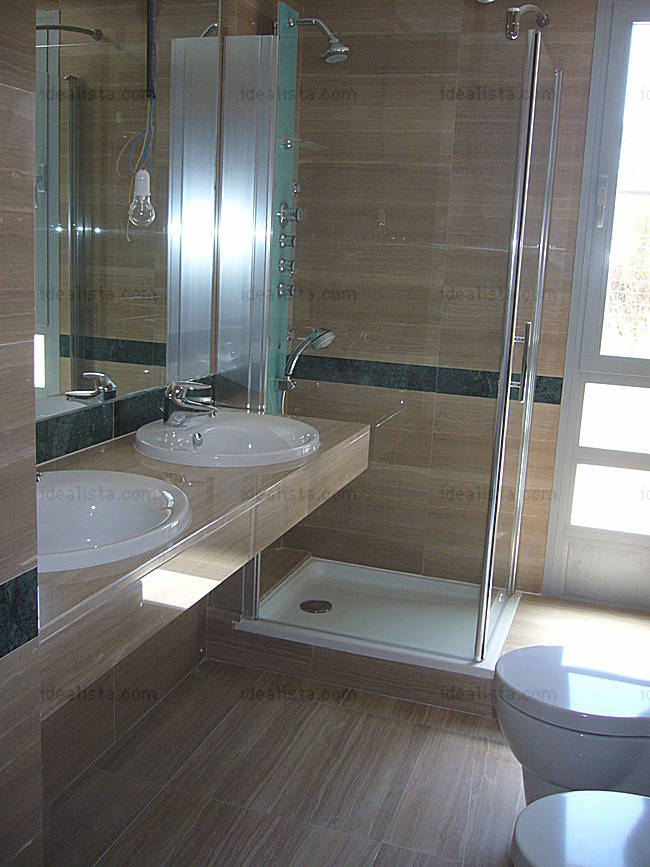 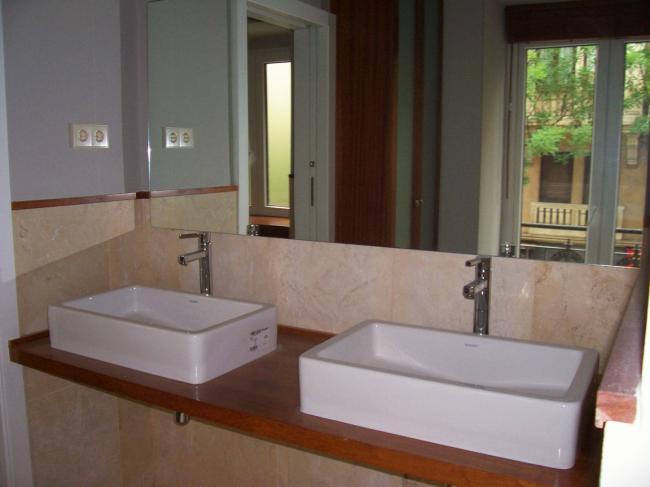 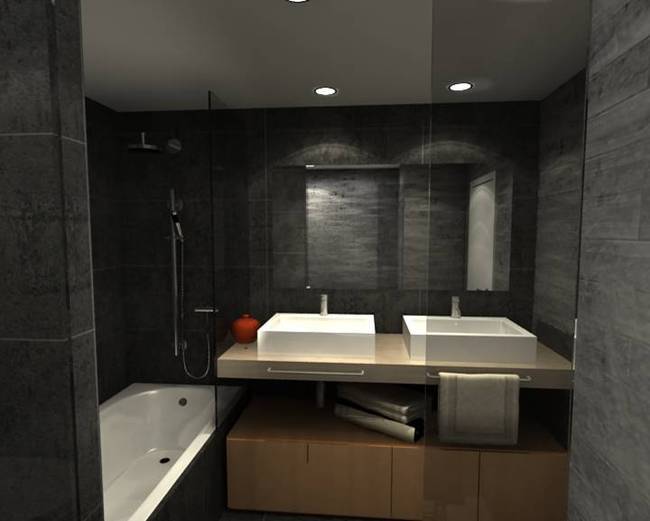 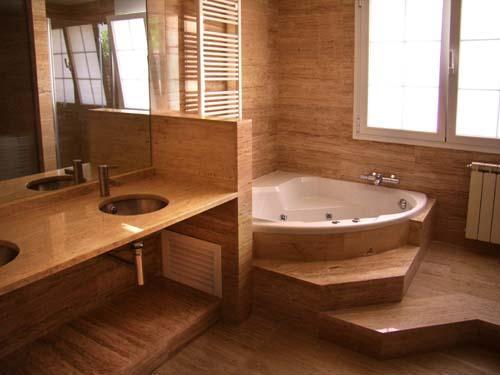 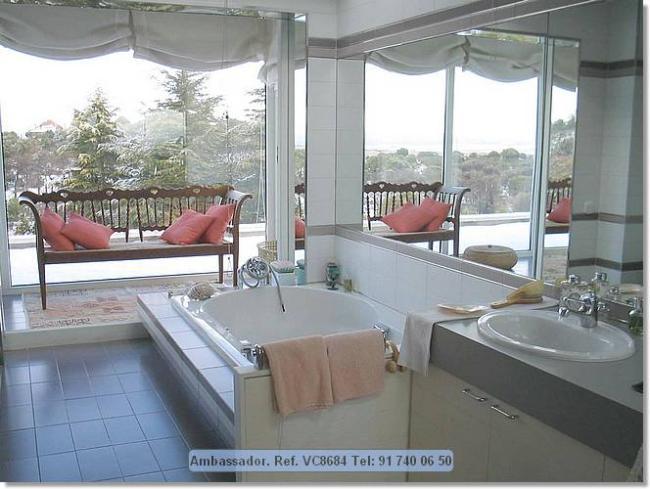 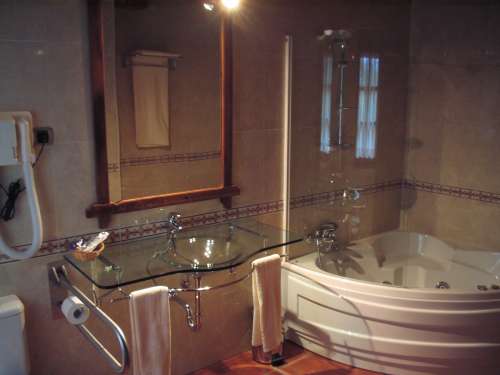 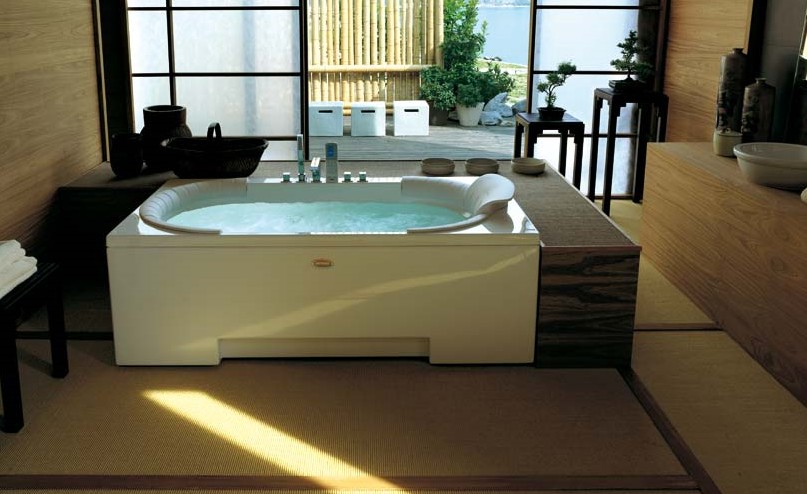 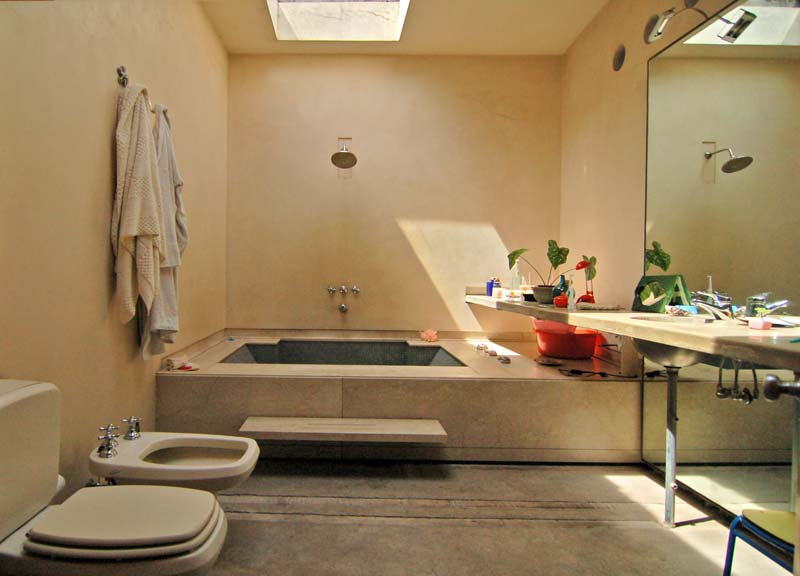 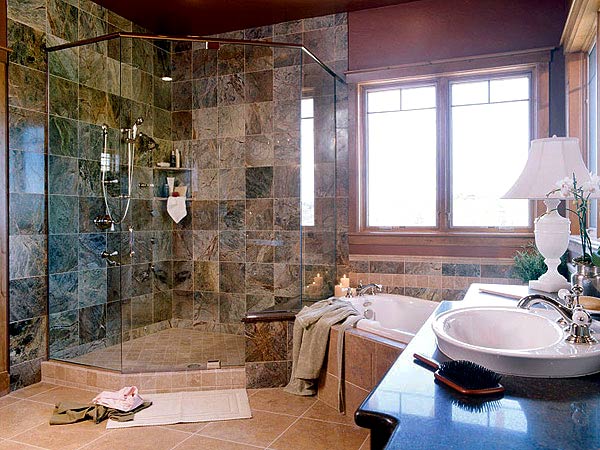 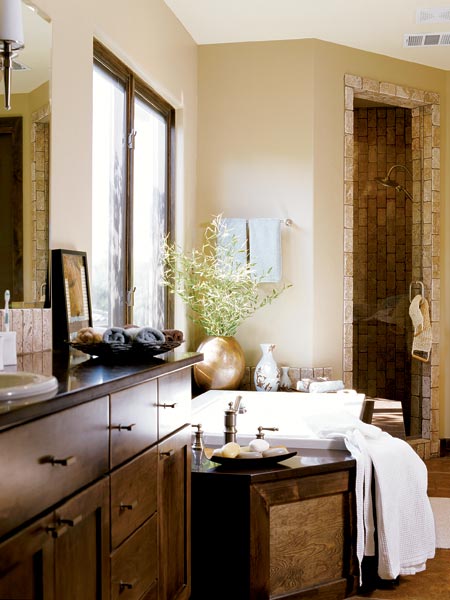 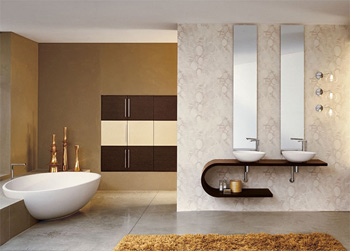 BIBLIOGRAFIA
CEAC, técnico construcción(2004).  Proyectos de Cocinas y Baños. España: CEAC.

Ministerio de Vivienda Construcción y Saneamiento (2006). Reglamento Nacional de Edificaciones, Perú.

Panero, J., Zelnic, M. (1996). Las Dimensiones Humanas en los Espacios, Ed. sétima, México: G. Gilli.

Neufert, E.(1995) . Arte de Proyectar en Arquitectura. Barcelona: G.Gili

Neuman, M. PPT Baños. Curso Antropometría - I. Toulouse Lautrec.